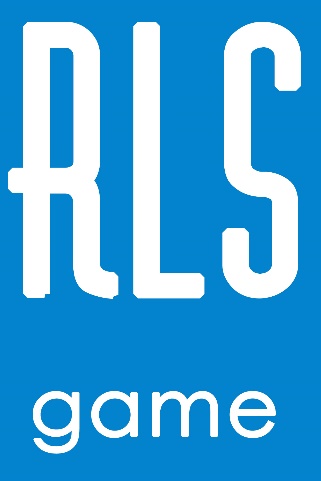 TIMELINE
LEGENDA:
RB: RISCHIO BASSO
RM: RISCHIO MEDIO
RA: RISCHIO ALTO
10 GENNAIO
RB: +2 PTI
RM: +4 PTI
RA: +6 PTI
20 GENNAIO
RB: NULLA
RM: IMPREVISTI
RA: IMPREVISTI
5 FEBBRAIO
RB: IMPREVISTI
RM: NULLA
RA: IMPREVISTI
17 FEBBRAIO
RB: IMPREVISTI
RM: NULLA
RA: NULLA
3 MARZ0
RB: NULLA
RM: IMPREVISTI
RA: IMPREVISTI
18 MARZ0
RB: +2 PTI
RM: +3 PTI
RA: +4 PTI
1 APRILE
RB: -2 PTI
RM: -3 PTI
RA: -4 PTI
15 APRILE
RB: IMPREVISTI
RM: NULLA
RA: IMPREVISTI
1 MAGGIO
RB: +4 PTI
RM: +8 PTI
RA: +12 PTI
15 MAGGIO
RB: NULLA
RM: IMPREVISTI
RA: NULLA
5 GIUGNO
RB: RADDOPPIA PTI
RM: IMPREVISTI
RA: IMPREVISTI
15 GIUGNO
RB: IMPREVISTI
RM: NULLA
RA: IMPREVISTI
3 LUGLIO
RB: IMPREVISTI
RM: RIORGANIZZAZIONE
RA: NULLA
15 LUGLIO
RB: NULLA
RM: NULLA
RA: RIORGANIZZAZIONE
1 AGOSTO
RB: RIORGANIZZAZIONE
RM: RADDOPPIA PTI
RA: IMPREVISTI
15 AGOSTO
RB: RIPOSO +1PTI
RM: RIPOSO +2 PTI
RA: RIPOSO +3PTI
3 SETTEMBRE
RB: RIPOSO +1PTI
RM: IMPREVISTI
RA: IMPREVISTI
22 SETTEMBRE
RB: IMPREVISTI
RM: NULLA
RA: DIMEZZA PUNTEGGIO
12 OTTOBRE
RB: IMPREVISTI
RM: IMPREVISTI
RA: +8 PTI
22 OTTOBRE
RB: NULLA
RM: NULLA
RA: IMPREVISTI
4 NOVEMBRE
RB: NULLA
RM: VISITA MEDICA +3 PTI
RA: VISITA MEDICA + 8 PTI

NB SOLO SE SI e’INVESTITO SULLA SORVEGLIANZA SANITARIA
23 NOVEMBRE
RB: IMPREVISTI
RM: IMPREVISTI
RA: IMPREVISTI
4 DICEMBRE
RB: IMPREVISTI
RM: IMPREVISTI
RA: IMPREVISTI
25 DICEMBRE
RB: +3 PTI
RM: +6 PTI
RA: +8 PTI
NB SOLO A CHI RISPONDE CORRETTAMENTE ALL’ULTIMA DOMANDA